Installation and alignment constraints
iCDR, TIK 4.5
PRESENTED BY KRiSTER BLOMBERG
2021-03-12
ESS-3235303
Porttube requirements in BPCS-Y-direction
according to ESS-3185128 and 5EC8GS501
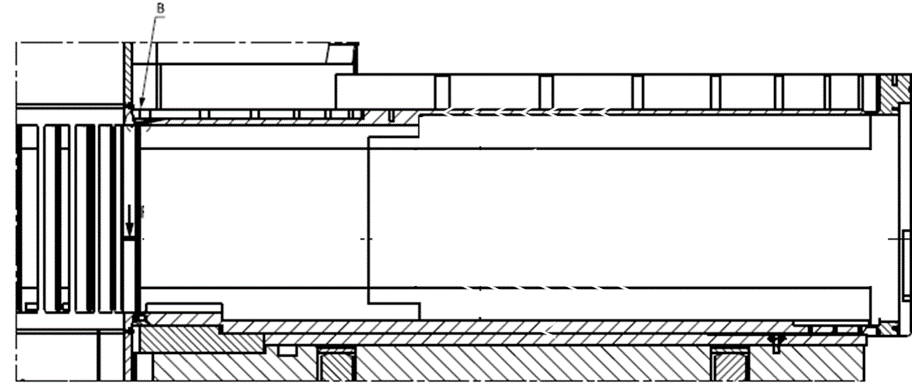 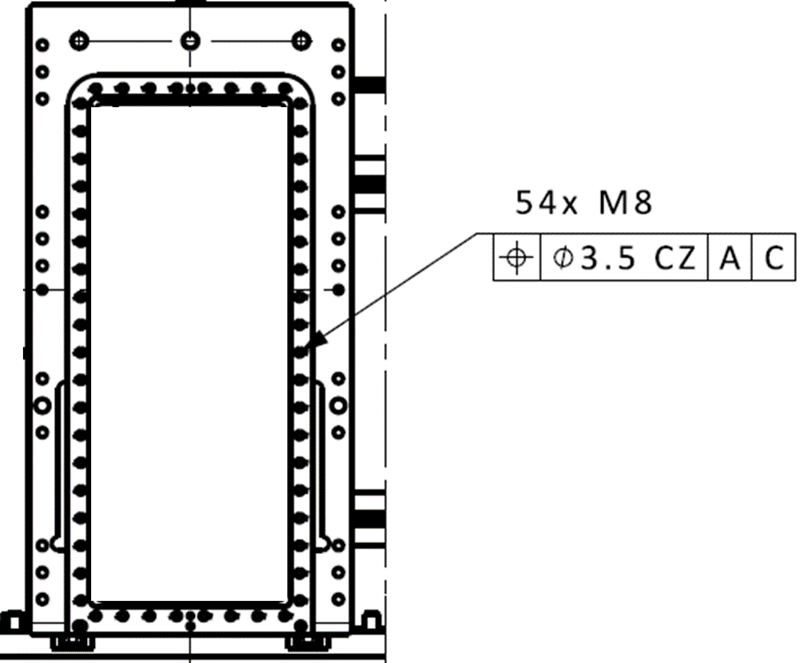 BPCSY
BPCS-Y
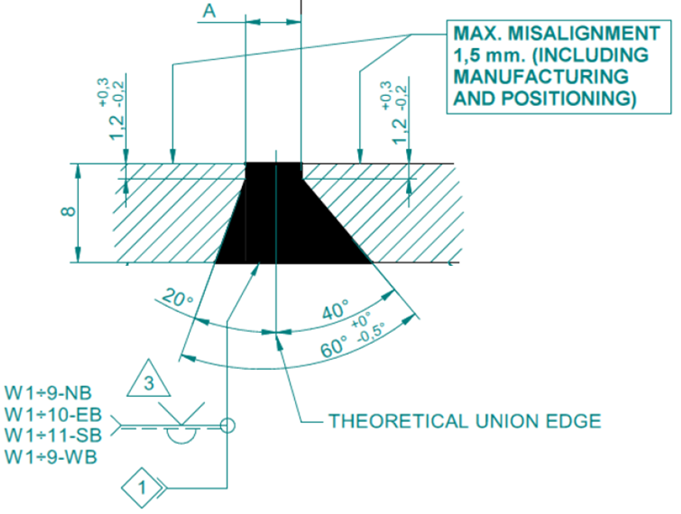 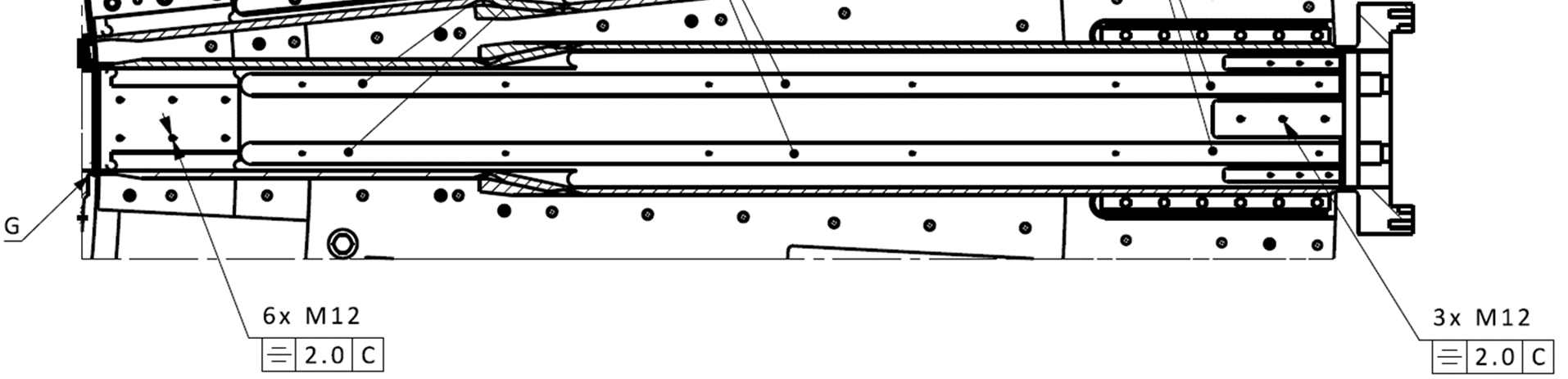 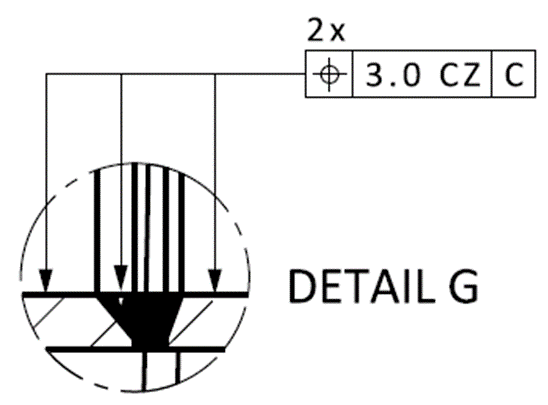 BPCS-Y
2021-03-12
PRESENTATION TITLE/FOOTER
2
Porttube alignment in BPCS-Y-direction
Pre-welding alignment
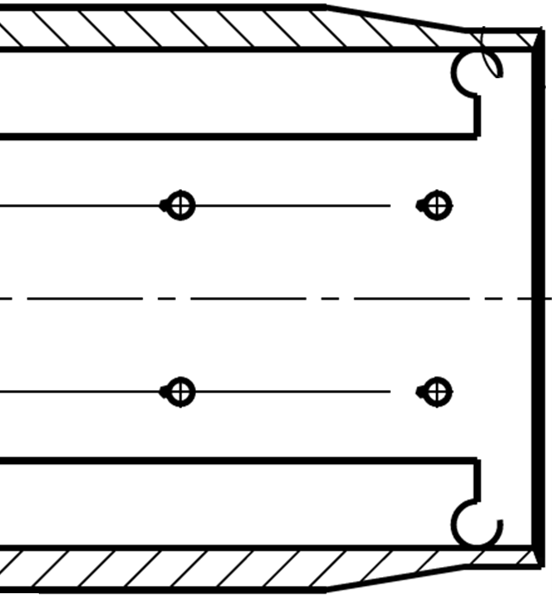 IB210-01Y Alignment Unit Outer(will be replaced by screws before tack-welding)
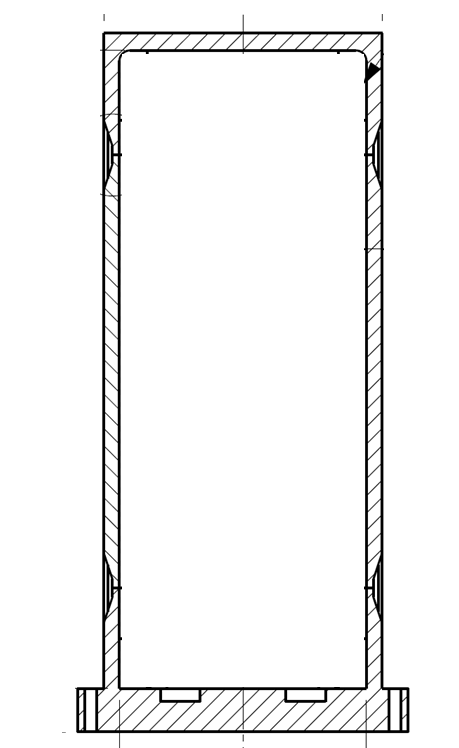 BPCS Y
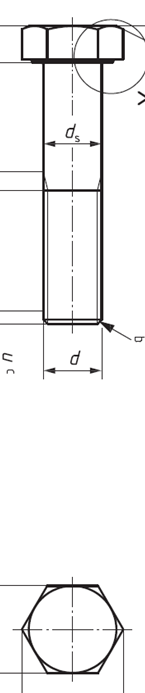 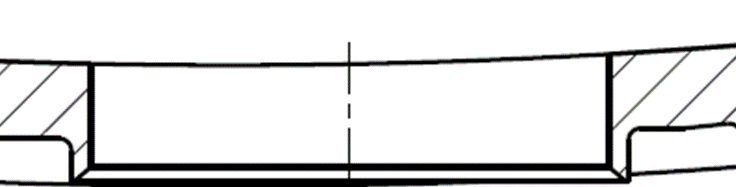 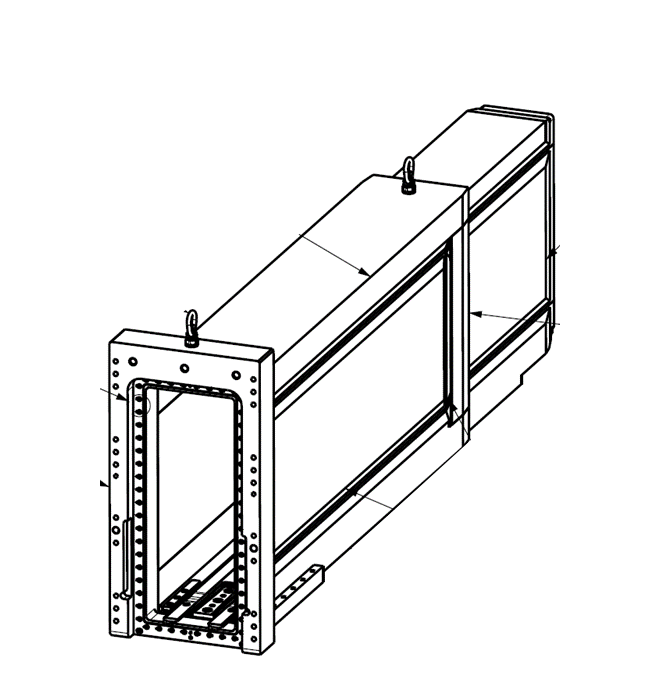 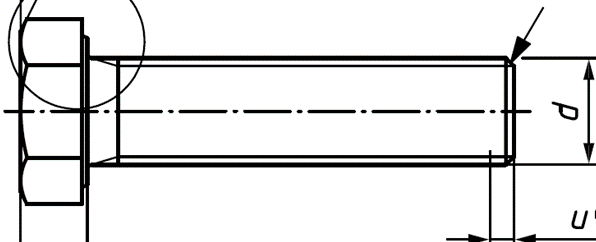 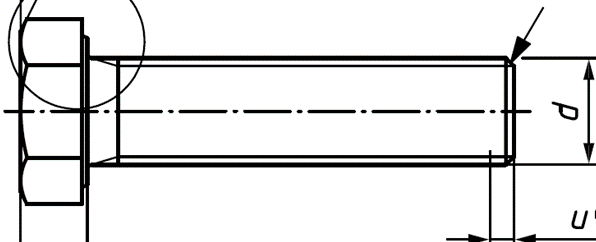 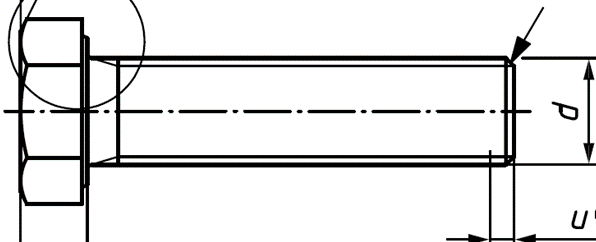 BPCS-Y
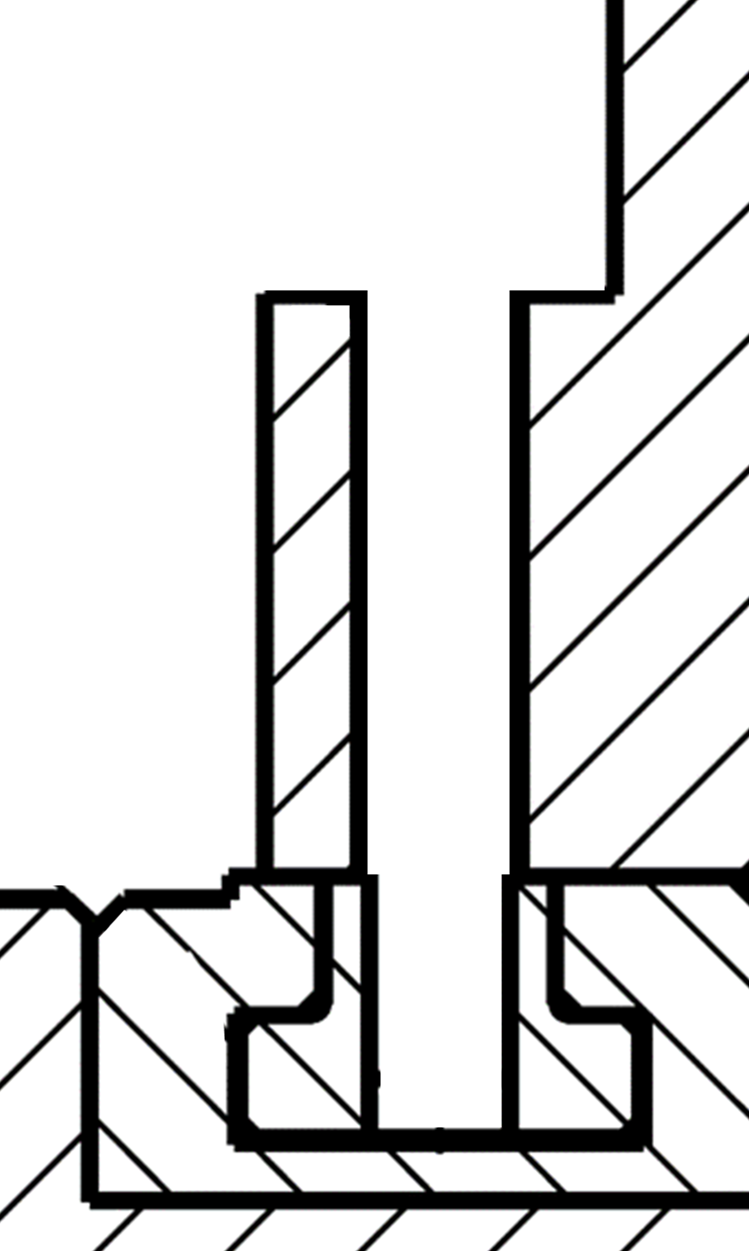 A
B
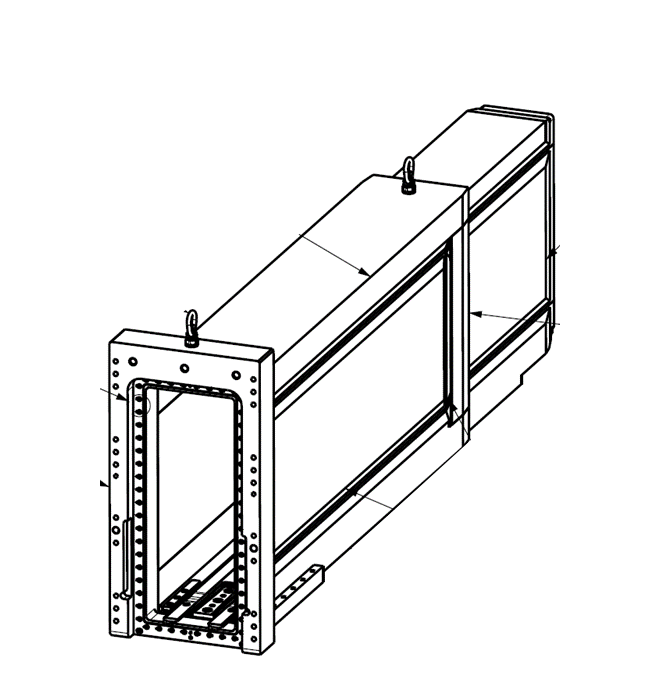 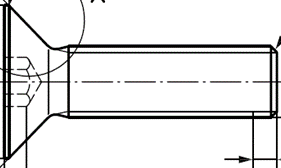 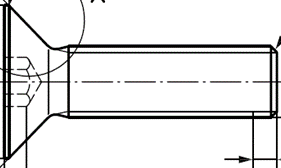 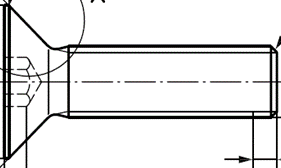 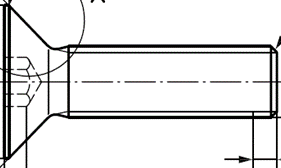 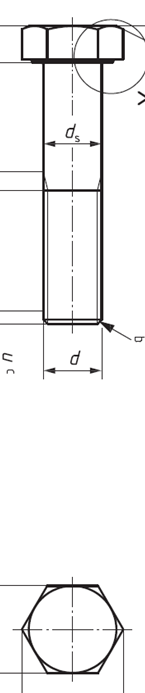 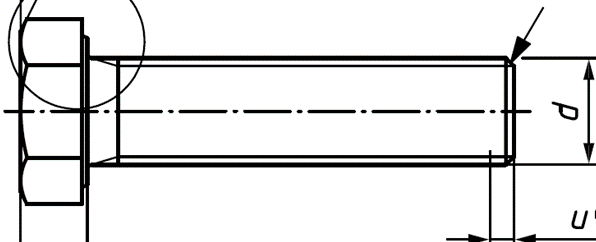 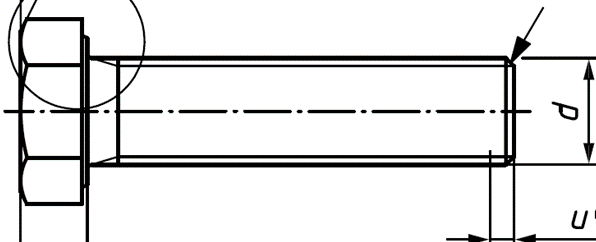 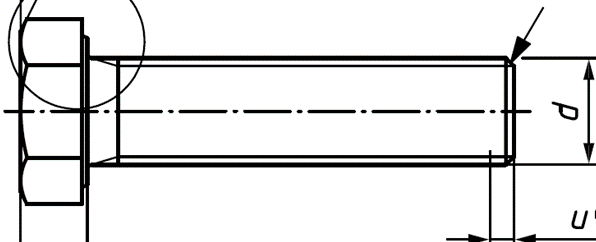 View A
IB210-01XY Alignment Unit Inner(will be removed before tack-welding)
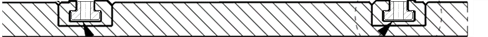 View B
2021-03-12
PRESENTATION TITLE/FOOTER
3
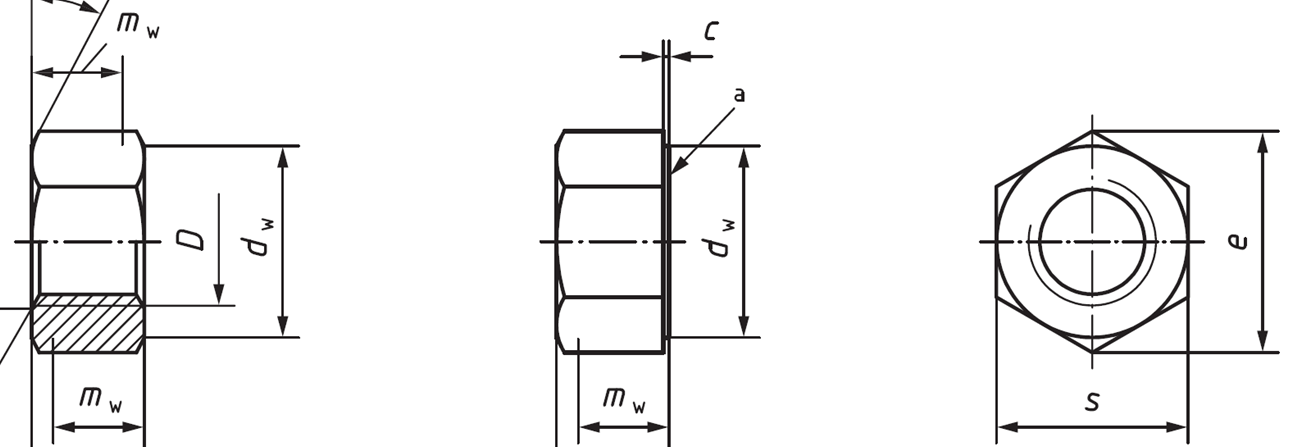 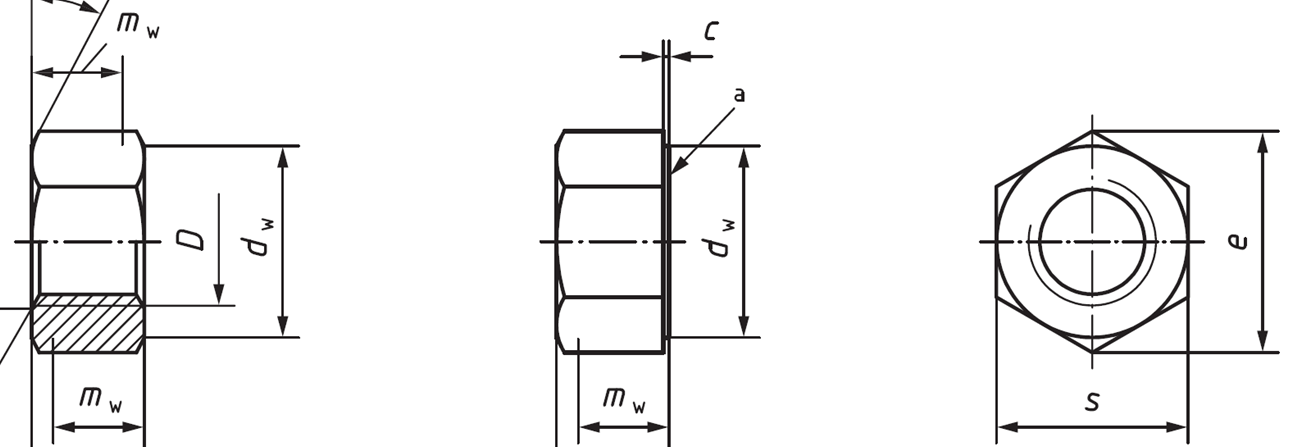 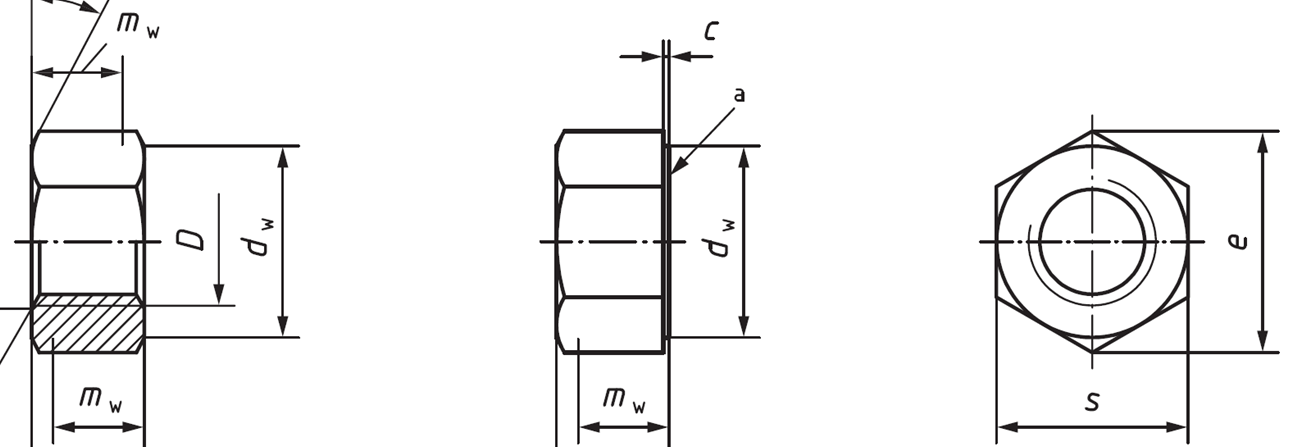 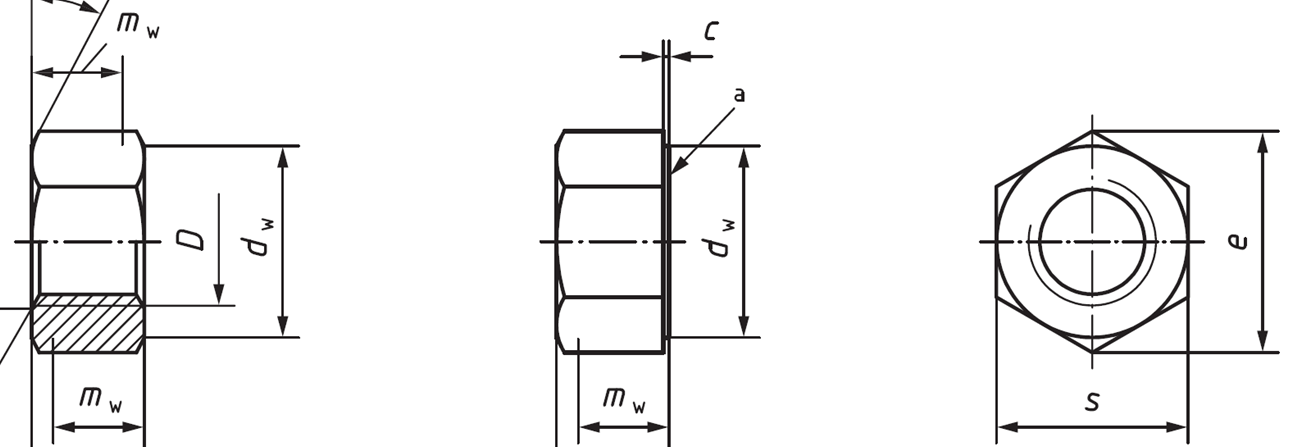 Porttube requirements in BPCS-Z-direction
according to ESS-3185128 and 5EC8GS501
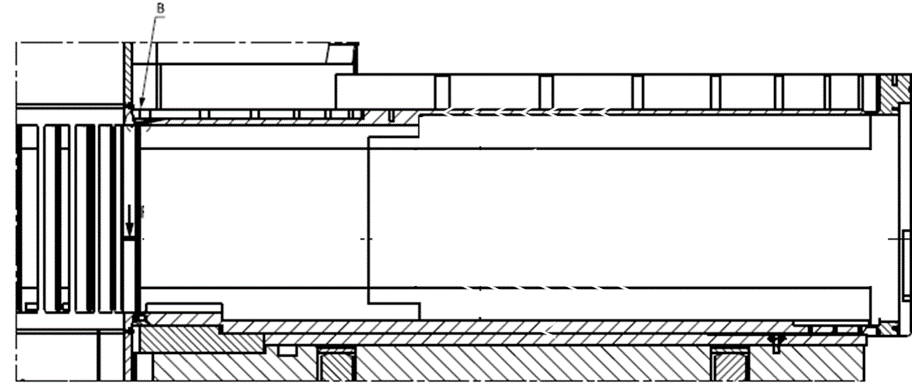 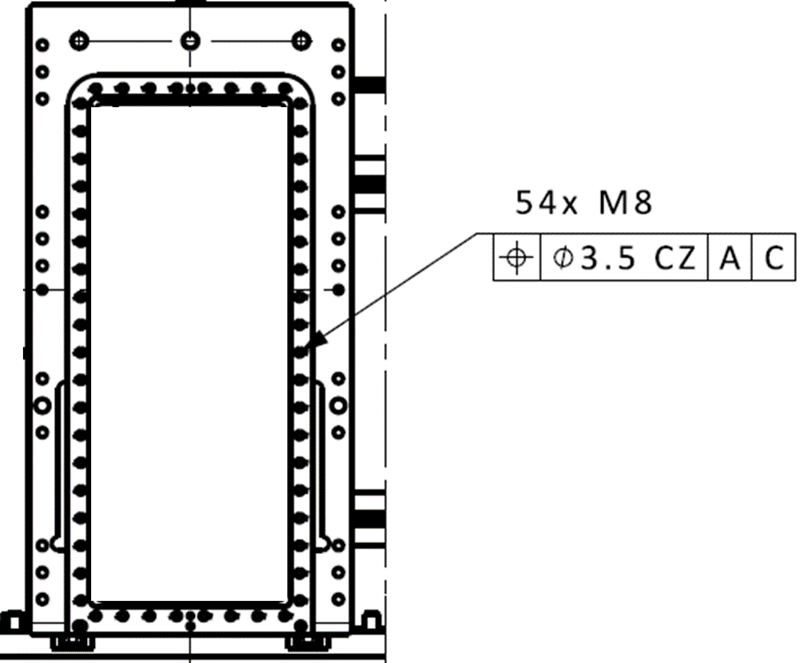 BPCSY
BPCS-Z
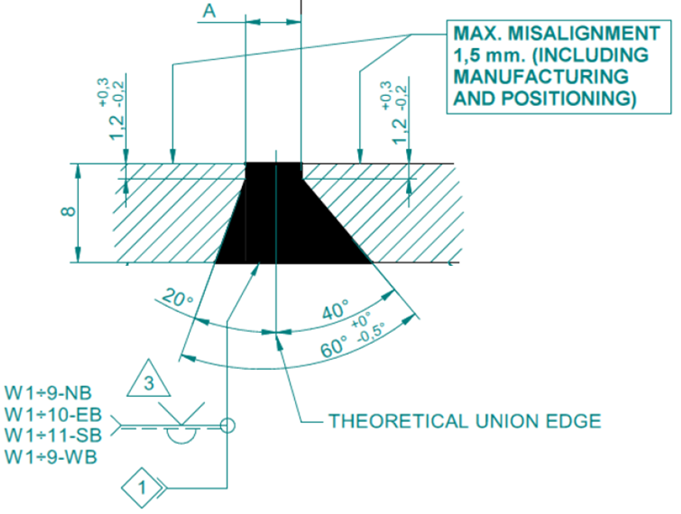 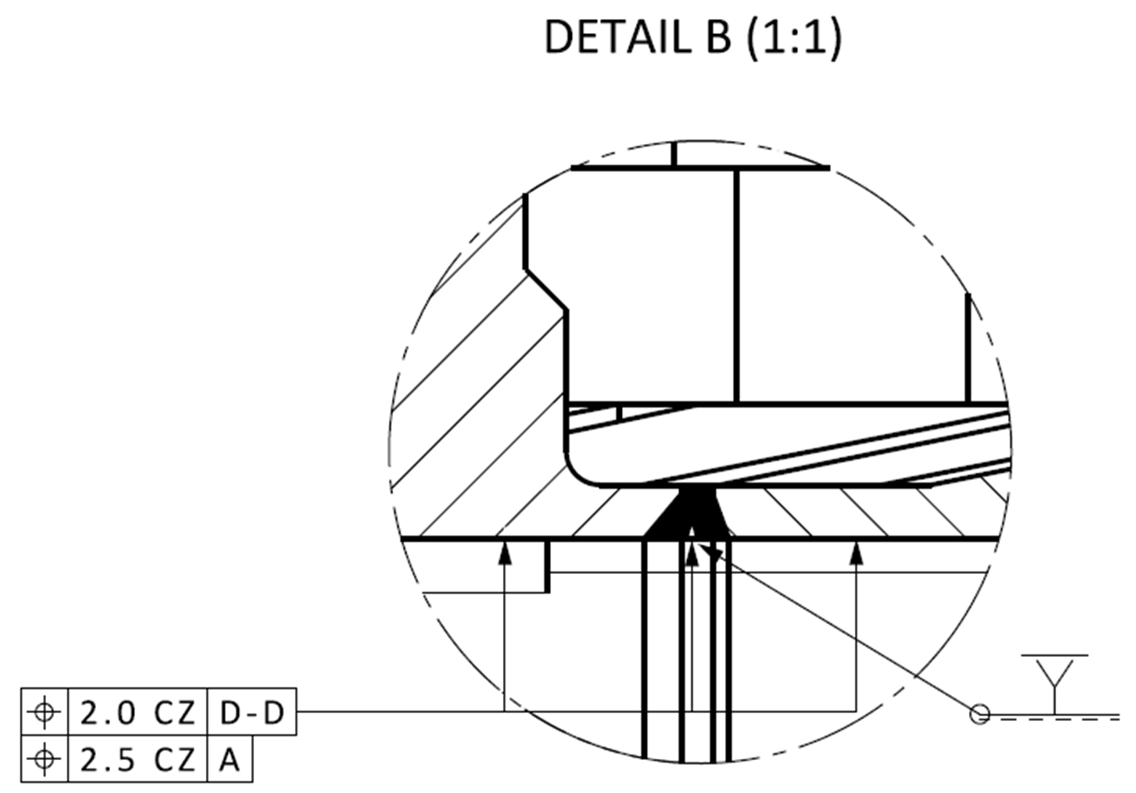 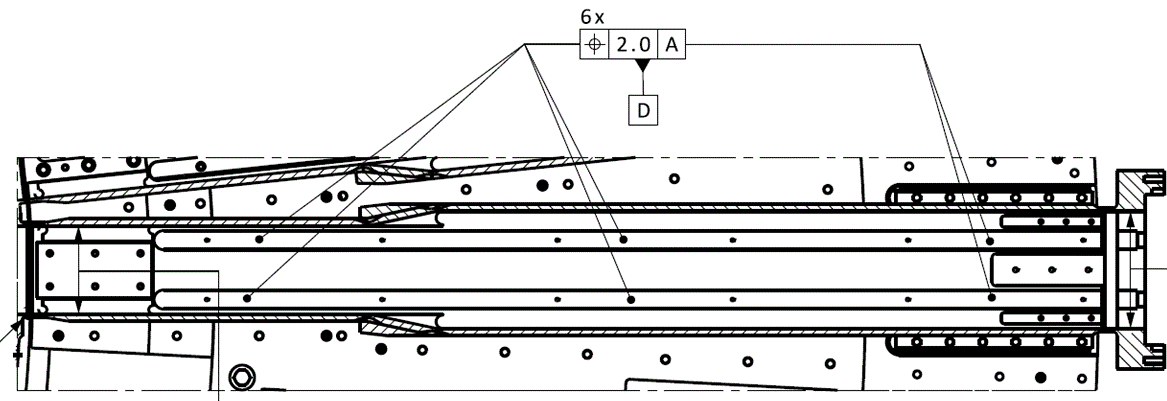 BPCS-Y
2021-03-12
PRESENTATION TITLE/FOOTER
4
Porttube alignment in BPCS-Z-direction
Pre-welding alignment
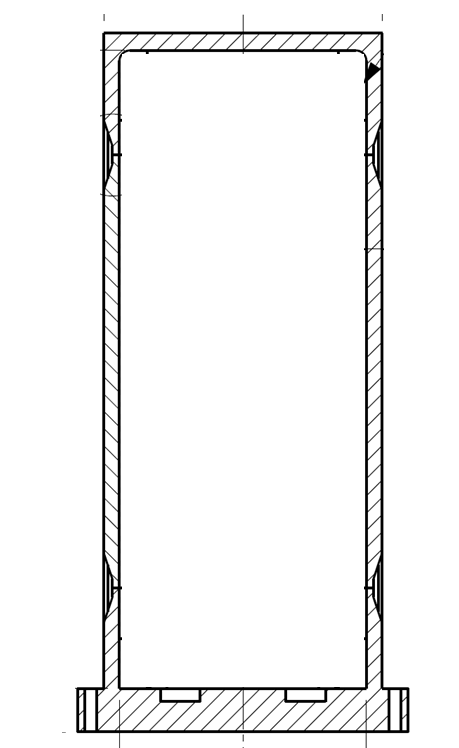 IB210-01Z Alignment Unit(present during tack-welding)
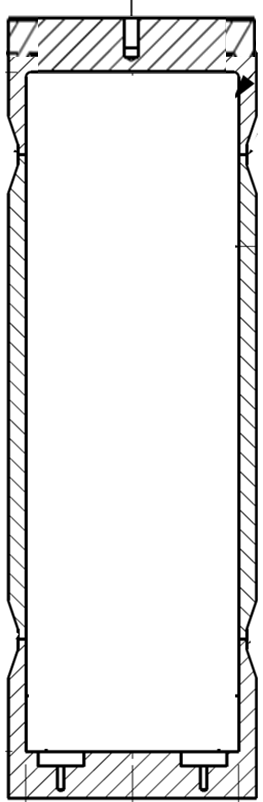 Constrained/alignmentby Bottomplate
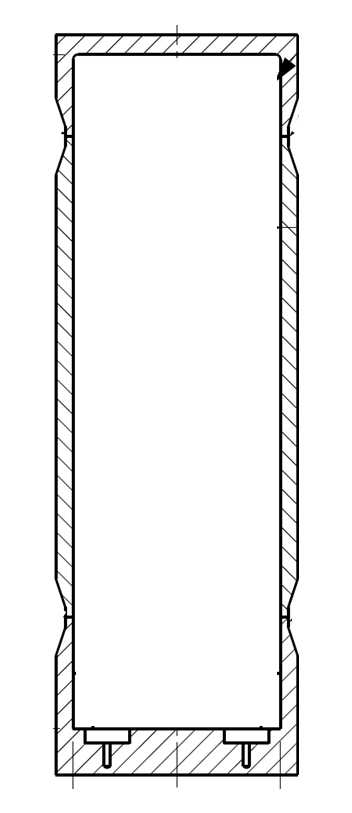 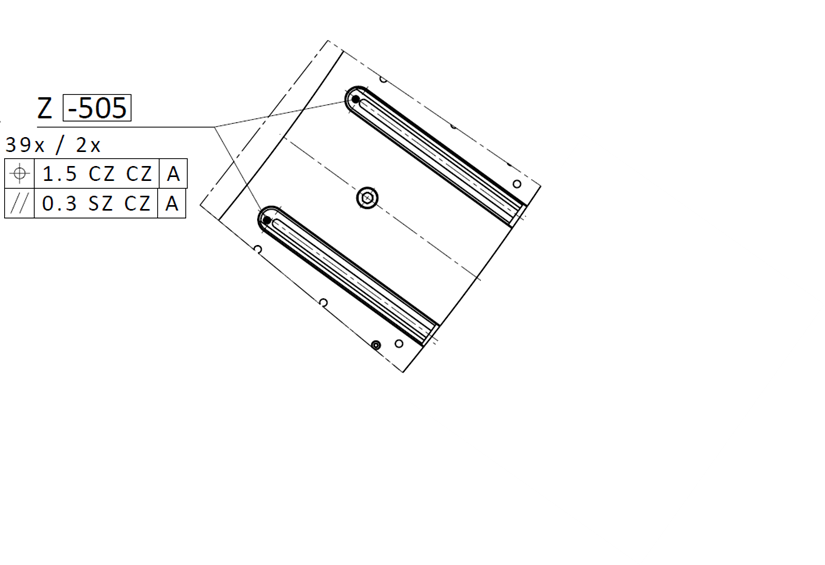 BPCS-Z
BPCS-Z
BPCS-Z
IB210-01-PTSPorttube Shim
(optional)
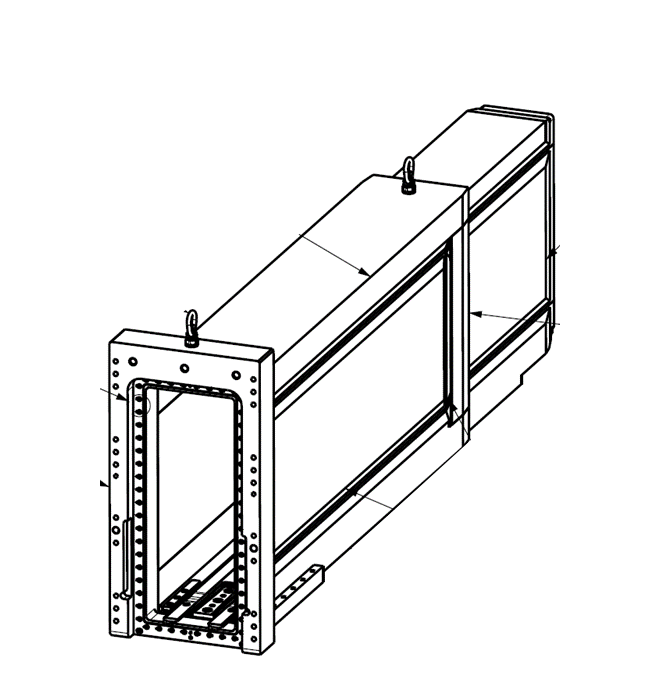 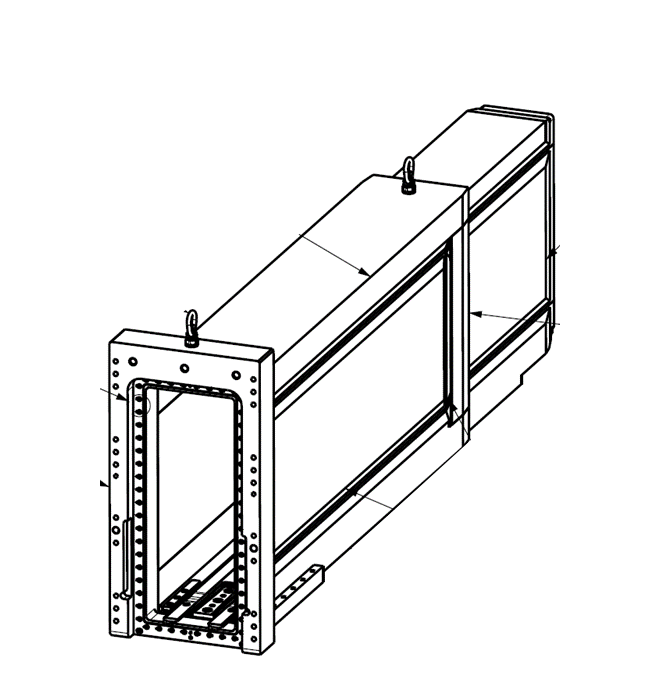 A
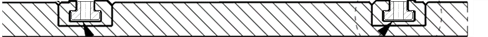 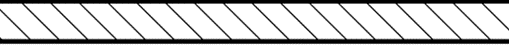 C
View C
B
View A
View B
2021-03-12
PRESENTATION TITLE/FOOTER
5
Porttube requirements  in BPCS-X-direction
according to ESS-3185128 and 5EC8GS501
A
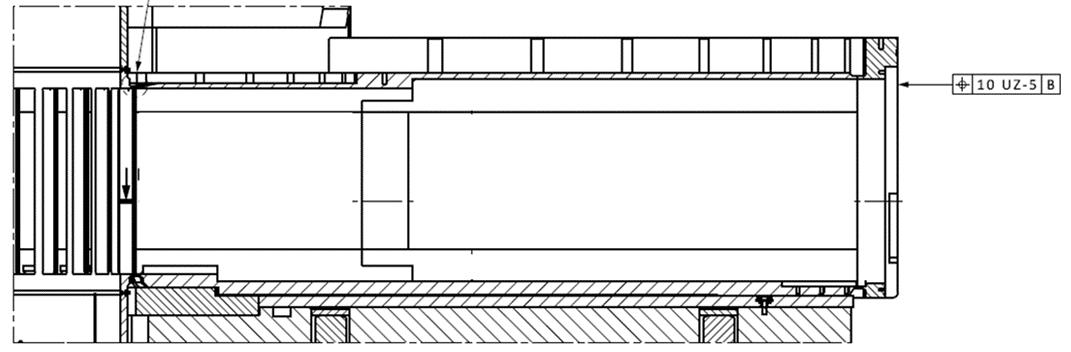 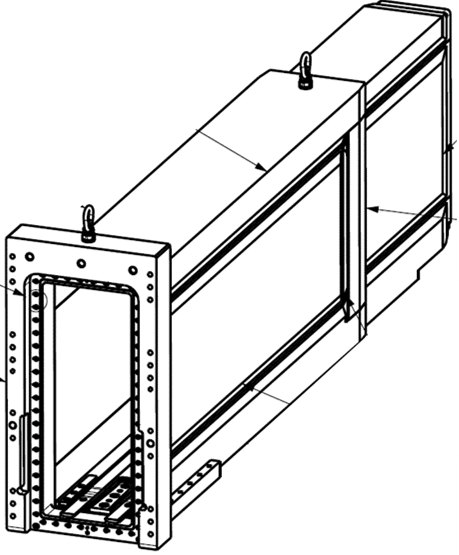 B
BPCS-X
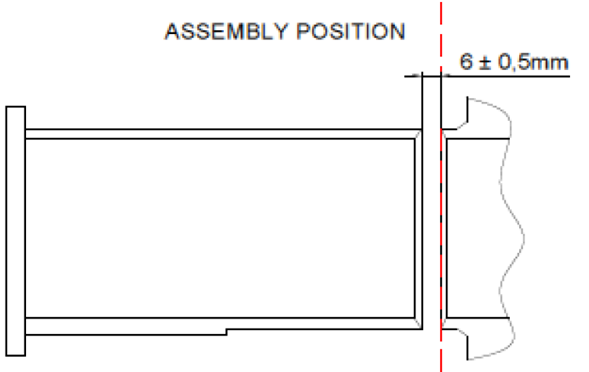 View A – AFTER WEDLDING
BPCS-X
View B – BEFORE TACK-WELDING
2021-03-12
PRESENTATION TITLE/FOOTER
6
Porttube alignment in BPCS-X-direction
Pre-welding alignment
A
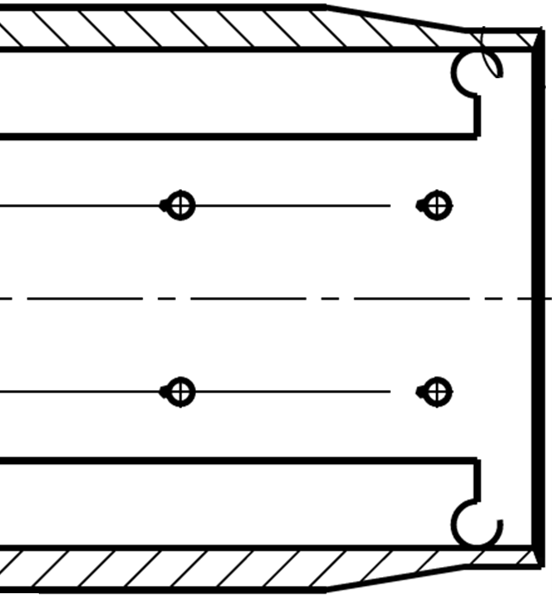 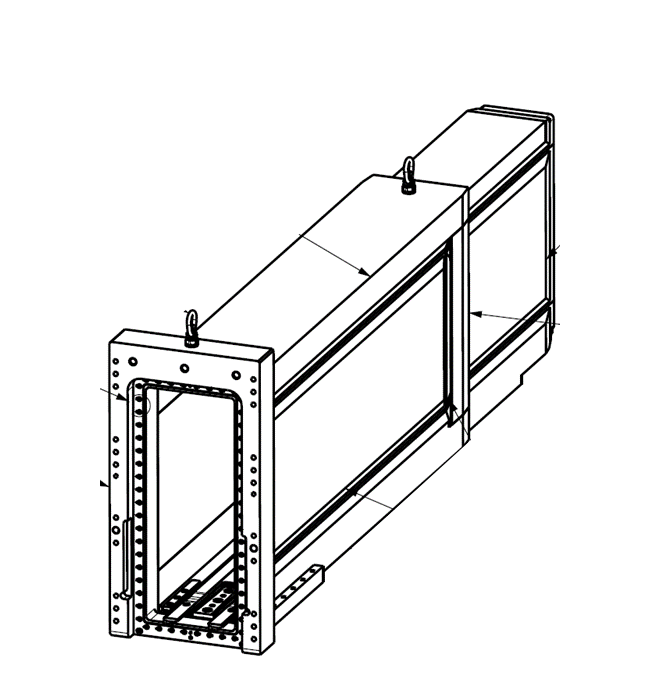 IB210-01 XY Alignment Unit Inner(will be removed before tack-welding)
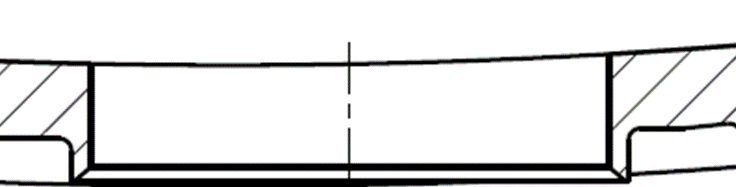 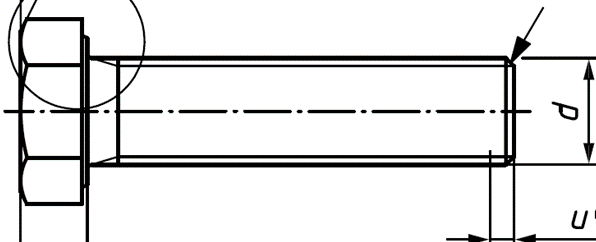 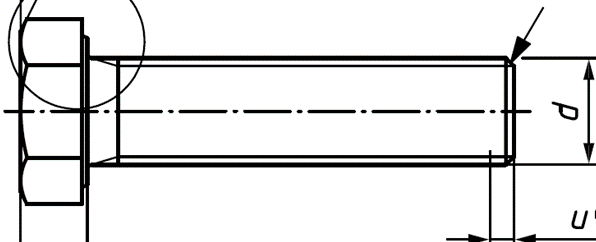 BPCS-X
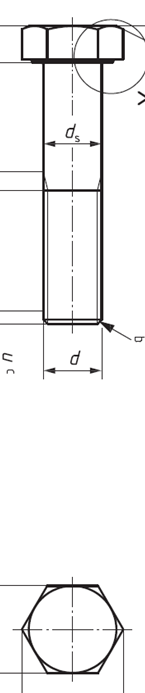 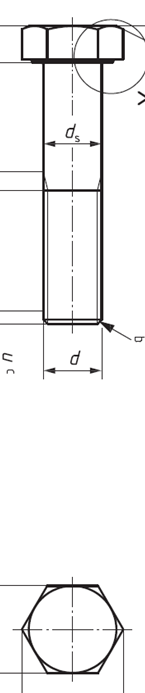 GO
NOMINAL
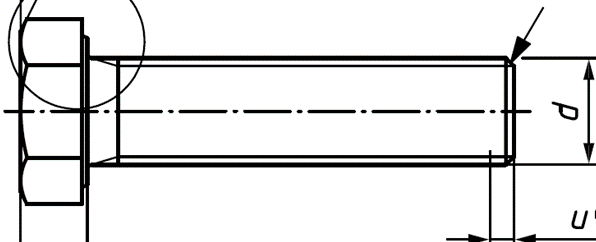 STOP
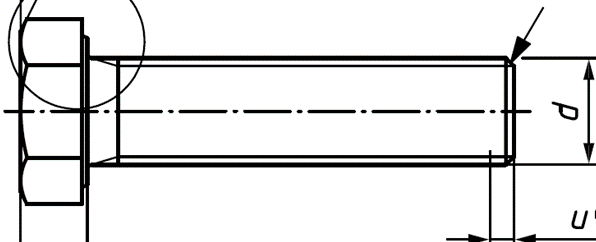 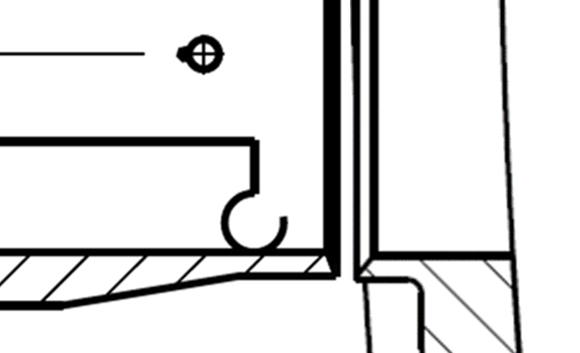 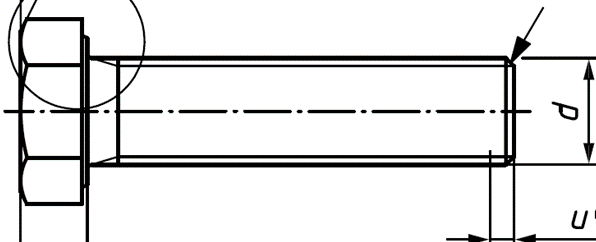 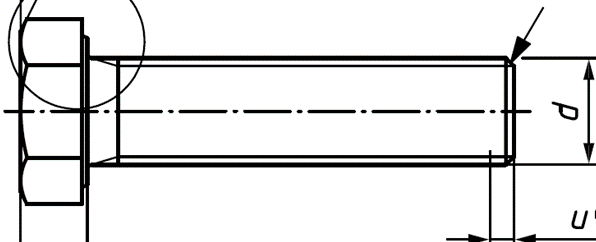 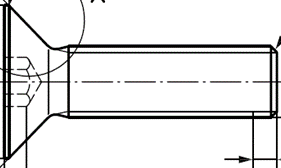 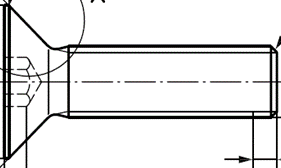 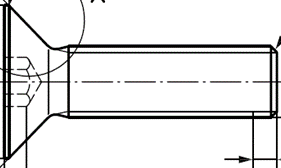 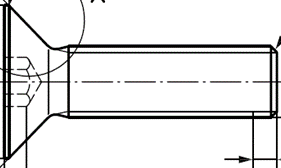 IB210-01 X Gauge(will be used to verify the gap)
View A
2021-03-12
PRESENTATION TITLE/FOOTER
7
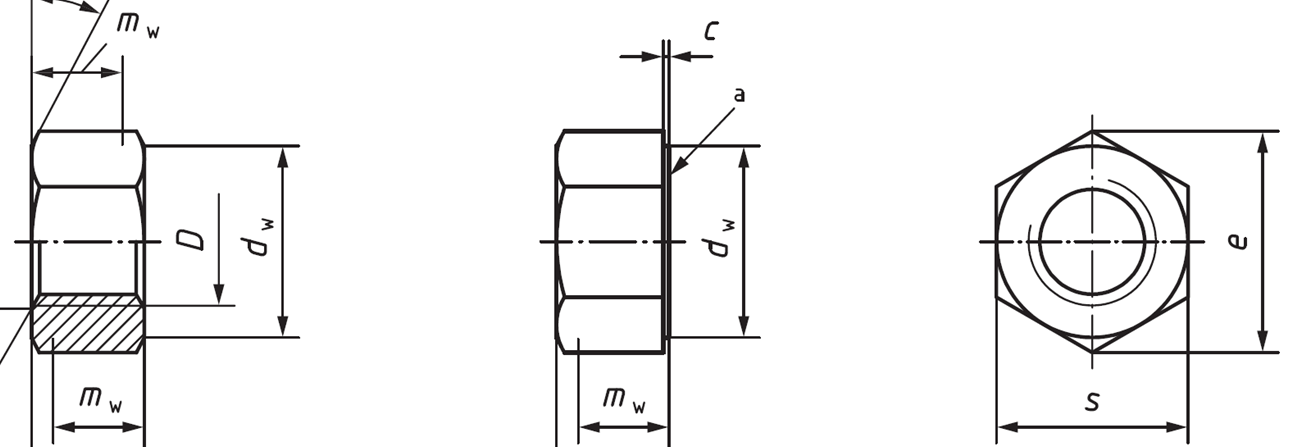 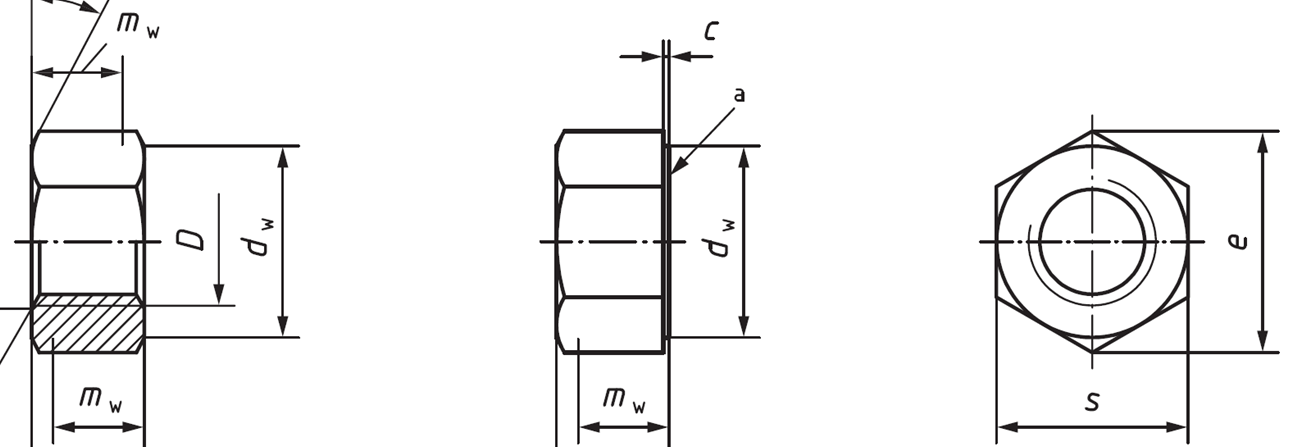 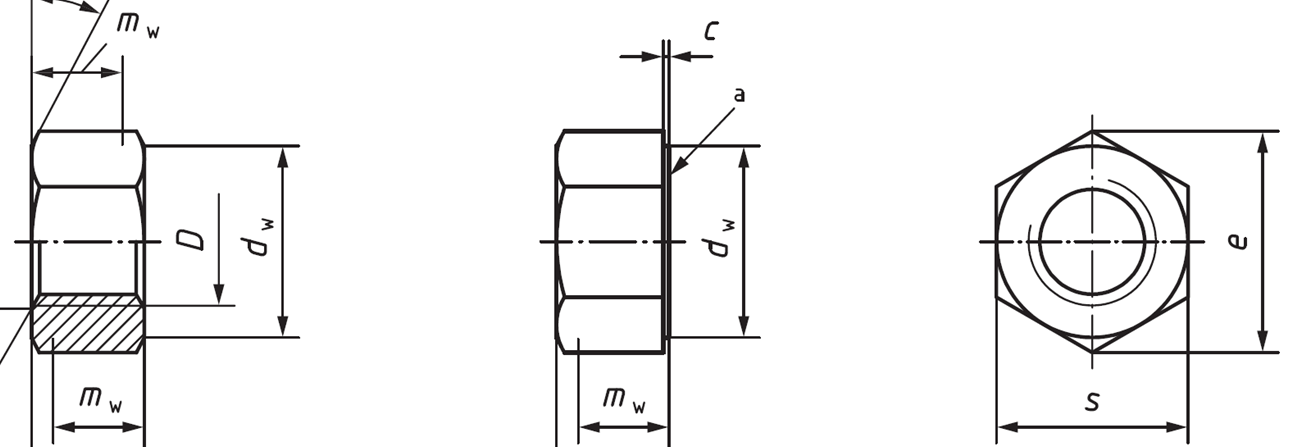 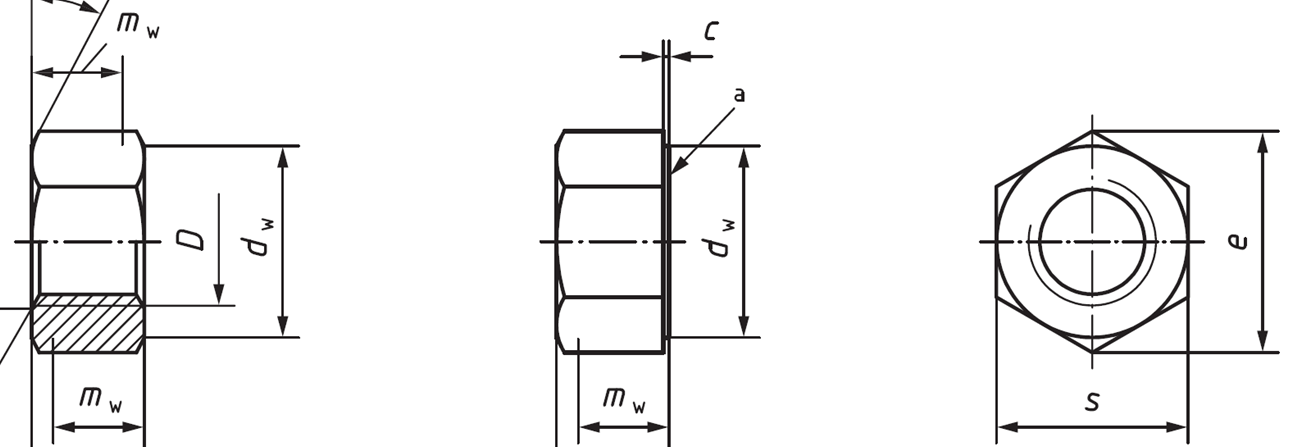